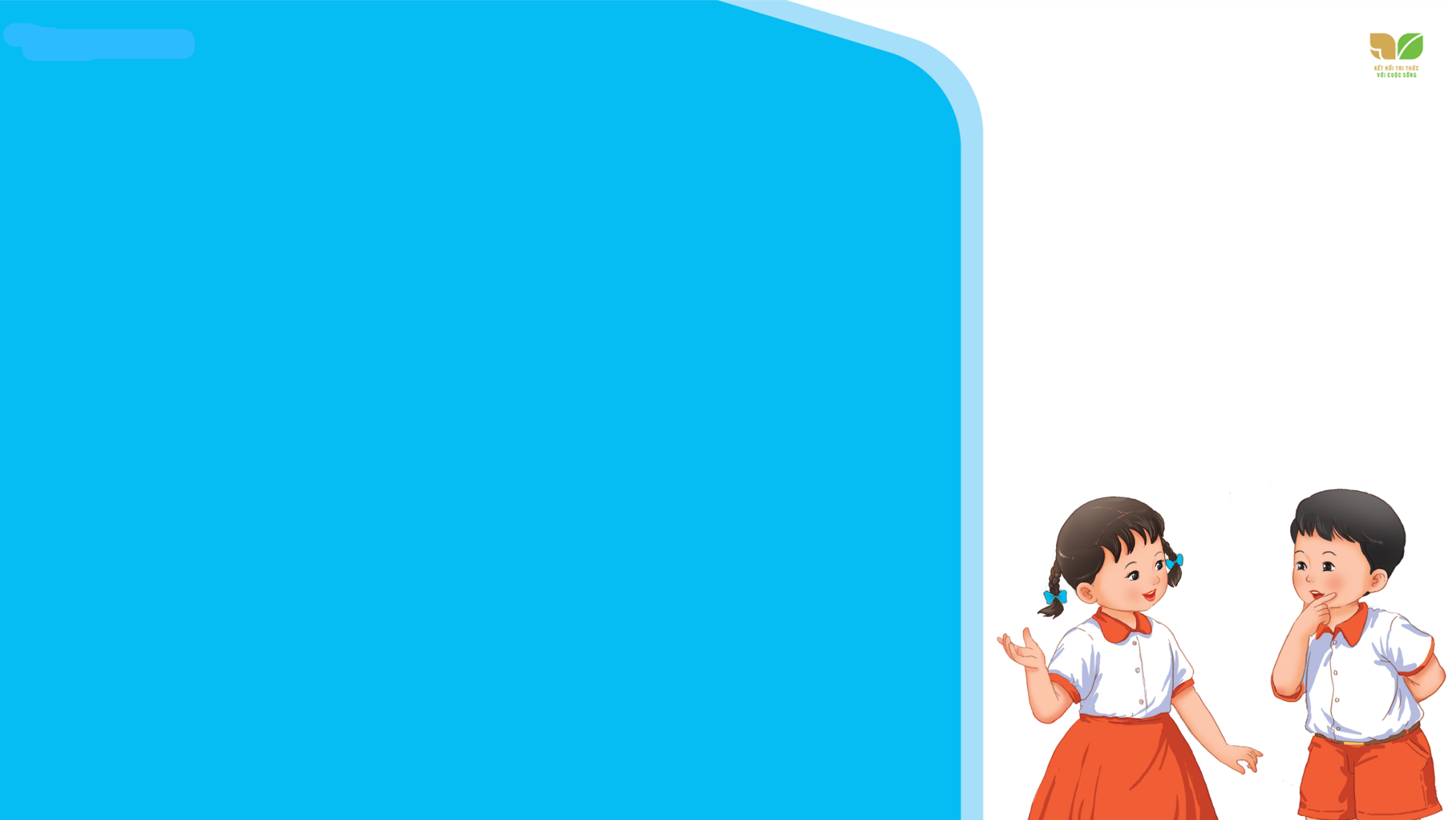 TIẾNG VIỆT 2
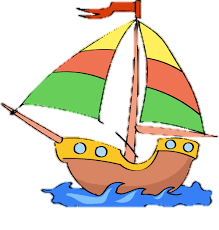 KHÁM PHÁ ĐẠI DƯƠNG
Vì sao hạt thóc quý giá?
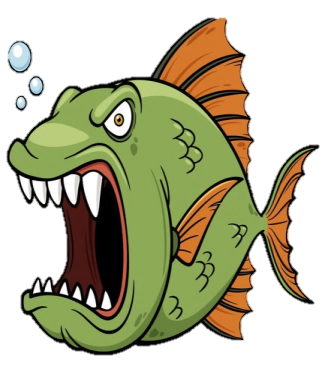 A. Vì hạt thóc đẹp.
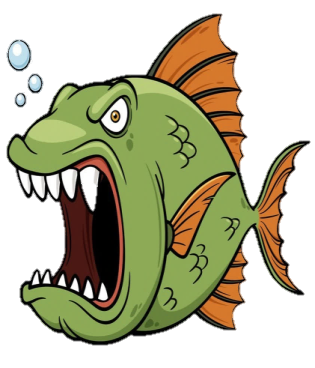 B. Vì hạt thóc rất nhiều.
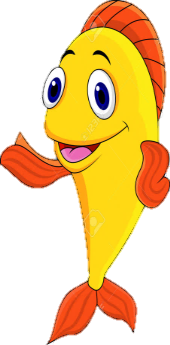 C. Vì hạt thóc nuôi sống con người.
[Speaker Notes: Thanh Yến Trần 0967 255 149 zalo/ FB https://www.facebook.com/thanhyentrananhngutaymy/]
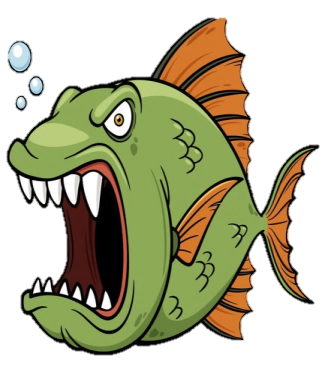 Tôi ngậm ánh nắng sớm
Tôi uống giọt sương mai
Tôi sống qua bão lũ
Tôi chịu nhiều thiên tai.
Những dòng thơ trên cho thấy hạt thóc:
A. rất sung sướng.
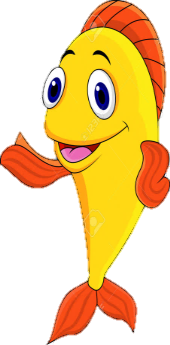 B. Trải qua nhiều khó khăn.
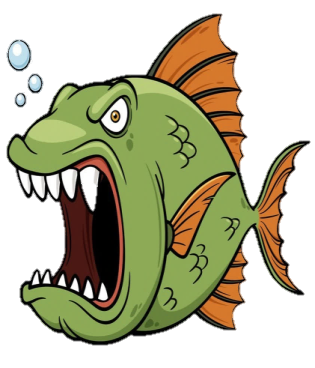 C. Rất thích mưa, nắng.
[Speaker Notes: Thanh Yến Trần 0967 255 149 zalo/ FB https://www.facebook.com/thanhyentrananhngutaymy/]
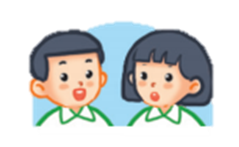 Giải câu đố:
Cây gì mang dáng quê hương
Thân chia từng đốt, rợp đường em đi
Mầm non dành tặng thiếu nhi
Gắn trên huy hiệu, em ghi tạc lòng?
(Là cây gì?)
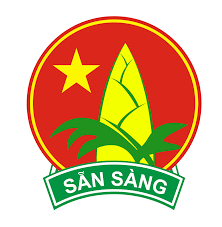 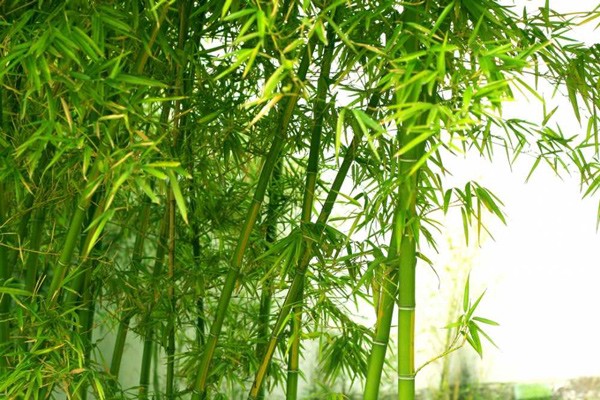 HUY HIỆU ĐỘI
Cây tre
LUỸ TRE
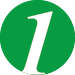 Mỗi sớm mai thức dậy 
Lũy tre xanh rì rào 
Ngọn tre cong gọng vó
Kéo mặt trời lên cao.
Mặt trời xuống núi ngủ
Tre nâng vầng trăng lên
Sao, sao treo đầy cành
Suốt đêm dài thắp sáng.
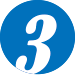 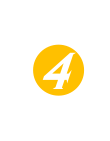 Bỗng gà lên tiếng gáy 
Xôn xao ngoài lũy tre
Đêm chuyền dần về sáng
Mầm măng đợi nắng về.
Những trưa đồng đầy nắng
Trâu nằm nhai bóng râm
Tre bần thần nhớ gió
Chợt về đầy tiếng chim.
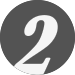 (Nguyễn Công Dương)
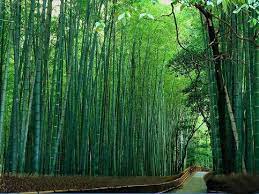 Mỗi sớm mai thức dậy 
Lũy tre xanh rì rào 
Ngọn tre cong gọng vó
Kéo mặt trời lên cao.
[Speaker Notes: Đọc nối tiếp
Đọc theo nhóm, cặp]
LUỸ TRE
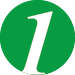 Mỗi sớm mai thức dậy 
Lũy tre xanh rì rào 
Ngọn tre cong gọng vó
Kéo mặt trời lên cao.
Mặt trời xuống núi ngủ
Tre nâng vầng trăng lên
Sao, sao treo đầy cành
Suốt đêm dài thắp sáng.
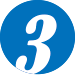 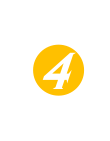 Bỗng gà lên tiếng gáy 
Xôn xao ngoài lũy tre
Đêm chuyền dần về sáng
Mầm măng đợi nắng về.
Những trưa đồng đầy nắng
Trâu nằm nhai bóng râm
Tre bần thần nhớ gió
Chợt về đầy tiếng chim.
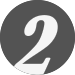 (Nguyễn Công Dương)
Những trưa đồng đầy nắng
Trâu nằm nhai bóng râm
Tre bần thần nhớ gió
Chợt về đầy tiếng chim.
[Speaker Notes: Đọc nối tiếp
Đọc theo nhóm, cặp]
LUỸ TRE
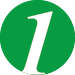 Mỗi sớm mai thức dậy 
Lũy tre xanh rì rào 
Ngọn tre cong gọng vó
Kéo mặt trời lên cao.
Mặt trời xuống núi ngủ
Tre nâng vầng trăng lên
Sao, sao treo đầy cành
Suốt đêm dài thắp sáng.
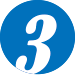 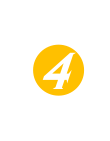 Bỗng gà lên tiếng gáy 
Xôn xao ngoài lũy tre
Đêm chuyền dần về sáng
Mầm măng đợi nắng về.
Những trưa đồng đầy nắng
Trâu nằm nhai bóng râm
Tre bần thần nhớ gió
Chợt về đầy tiếng chim.
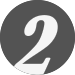 (Nguyễn Công Dương)
Mặt trời xuống núi ngủ
Tre nâng vầng trăng lên
Sao, sao treo đầy cành
Suốt đêm dài thắp sáng.
Bỗng gà lên tiếng gáy 
Xôn xao ngoài lũy tre
Đêm chuyền dần về sáng
Mầm măng đợi nắng về.
[Speaker Notes: Đọc nối tiếp
Đọc theo nhóm, cặp]
LUỸ TRE
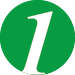 Mỗi sớm mai thức dậy 
Lũy tre xanh rì rào 
Ngọn tre cong gọng vó
Kéo mặt trời lên cao.
Mặt trời xuống núi ngủ
Tre nâng vầng trăng lên
Sao, sao treo đầy cành
Suốt đêm dài thắp sáng.
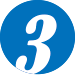 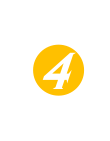 Bỗng gà lên tiếng gáy 
Xôn xao ngoài lũy tre
Đêm chuyền dần về sáng
Mầm măng đợi nắng về.
Những trưa đồng đầy nắng
Trâu nằm nhai bóng râm
Tre bần thần nhớ gió
Chợt về đầy tiếng chim.
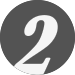 (Nguyễn Công Dương)
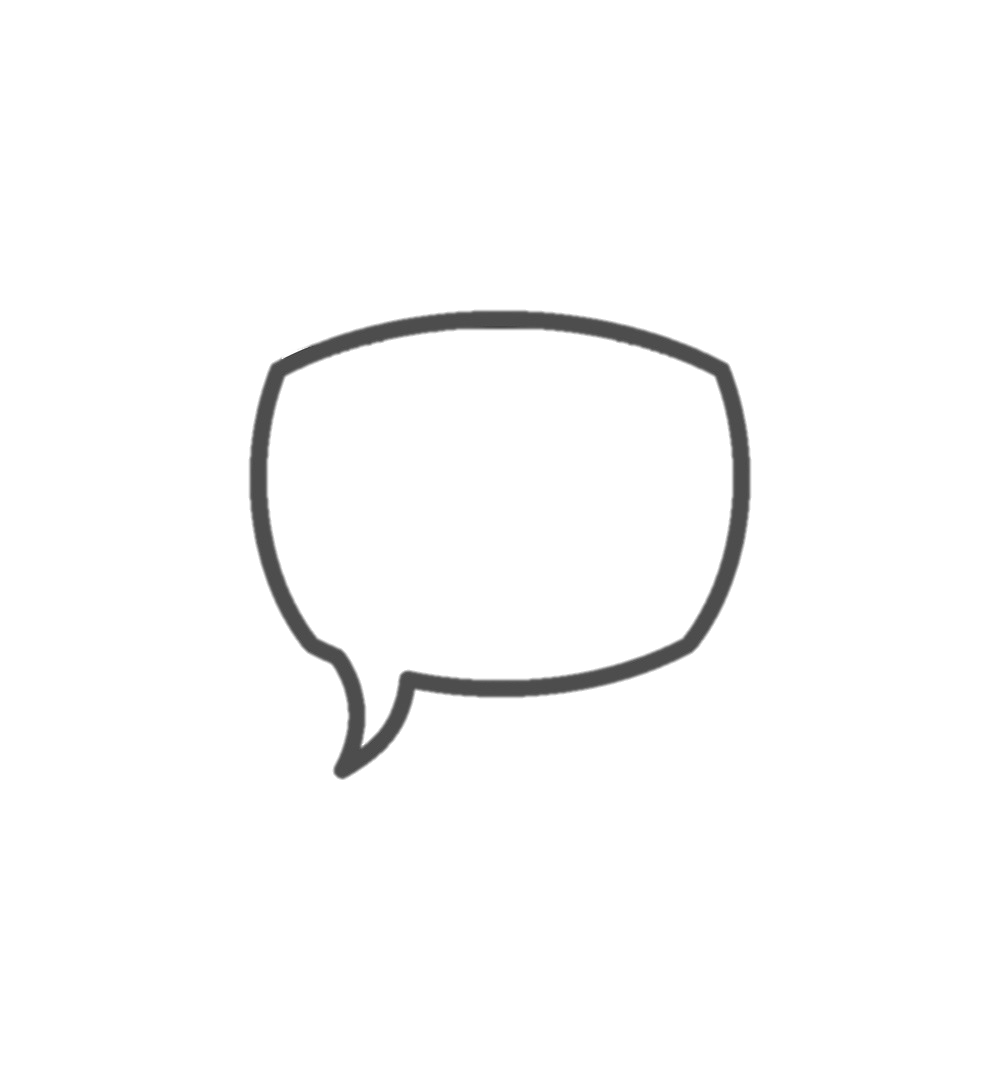 ĐỌC NHÓM
THI ĐỌC NHÓM
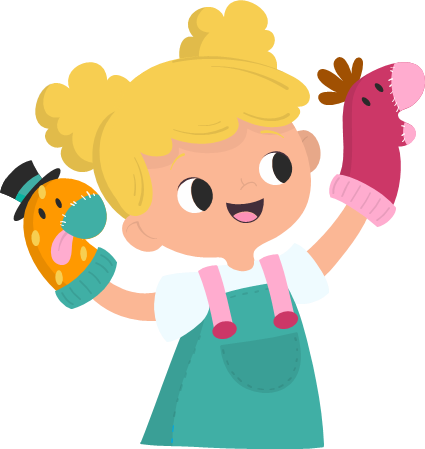 [Speaker Notes: Đọc nối tiếp
Đọc theo nhóm, cặp]
LUỸ TRE
Mỗi sớm mai thức dậy 
Lũy tre xanh rì rào 
Ngọn tre cong gọng vó
Kéo mặt trời lên cao.
Mặt trời xuống núi ngủ
Tre nâng vầng trăng lên
Sao, sao treo đầy cành
Suốt đêm dài thắp sáng.
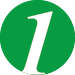 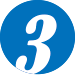 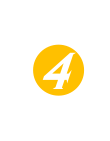 Bỗng gà lên tiếng gáy 
Xôn xao ngoài lũy tre
Đêm chuyền dần về sáng
Mầm măng đợi nắng về.
Những trưa đồng đầy nắng
Trâu nằm nhai bóng râm
Tre bần thần nhớ gió
Chợt về đầy tiếng chim.
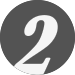 (Nguyễn Công Dương)
Những câu thơ nào miêu tả cây tre lúc mặt trời mọc.
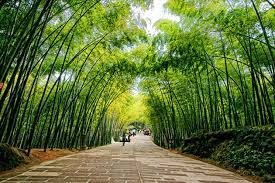 Mỗi sớm mai thức dậy 
Lũy tre xanh rì rào 
Ngọn tre cong gọng vó
Kéo mặt trời lên cao.
1
[Speaker Notes: HS đọc nội dung khổ 1
GV nêu câu hỏi
HS trả lời
GV chốt kiến thức]
Câu thơ nào ở khổ thơ thứ hai cho thấy tre cũng giống như người?
Những trưa đồng đầy nắng
Trâu nằm nhai bóng râm
Tre bần thần nhớ gió
Chợt về đầy tiếng chim.
2
Ở khổ thơ thứ ba, hình ảnh luỹ tre được miêu tả vào những lúc nào?
Tác giả miêu tả lũy tre vào chiều tối như thế nào?
3
Dựa vào câu thơ nào em thấy tác giả miêu tả cây tre vào ban đêm?
[Speaker Notes: HS đọc nội dung khổ 1
GV nêu câu hỏi
HS trả lời
GV chốt kiến thức]
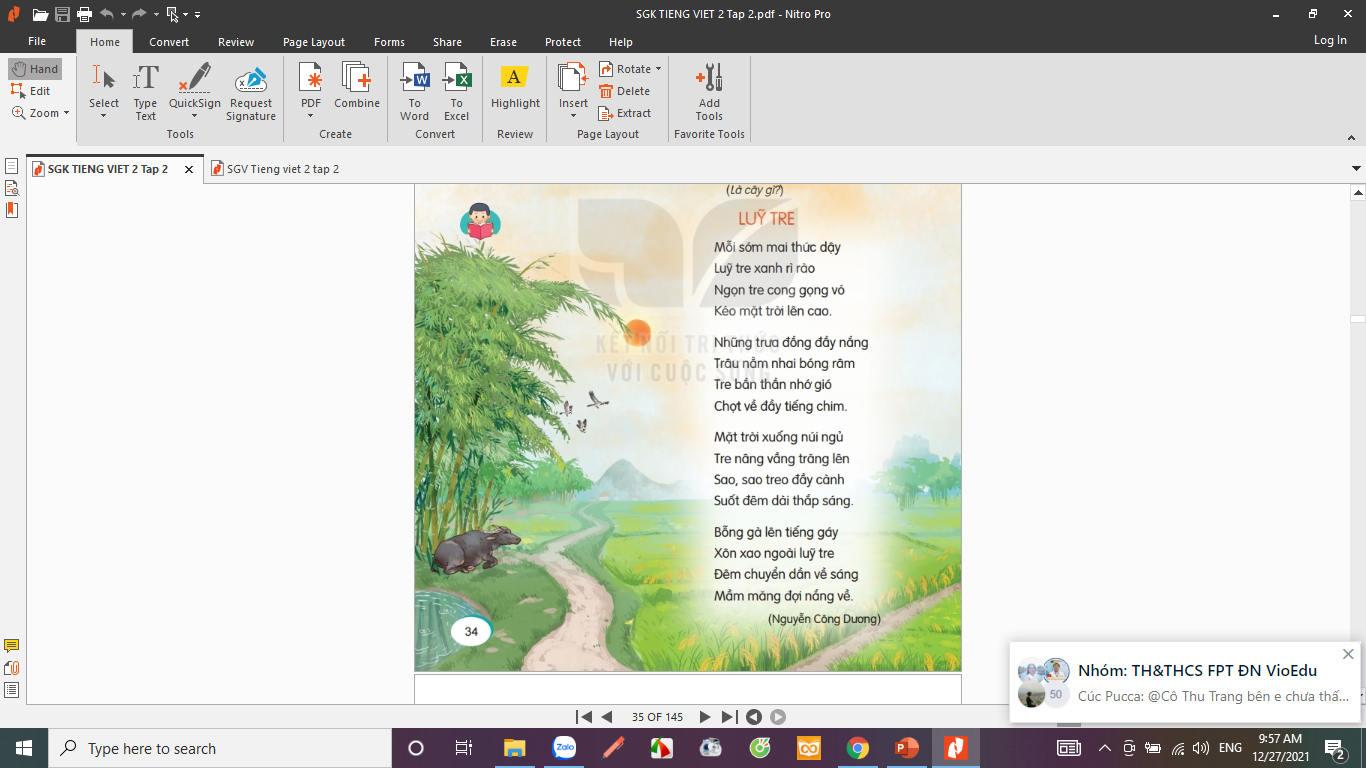 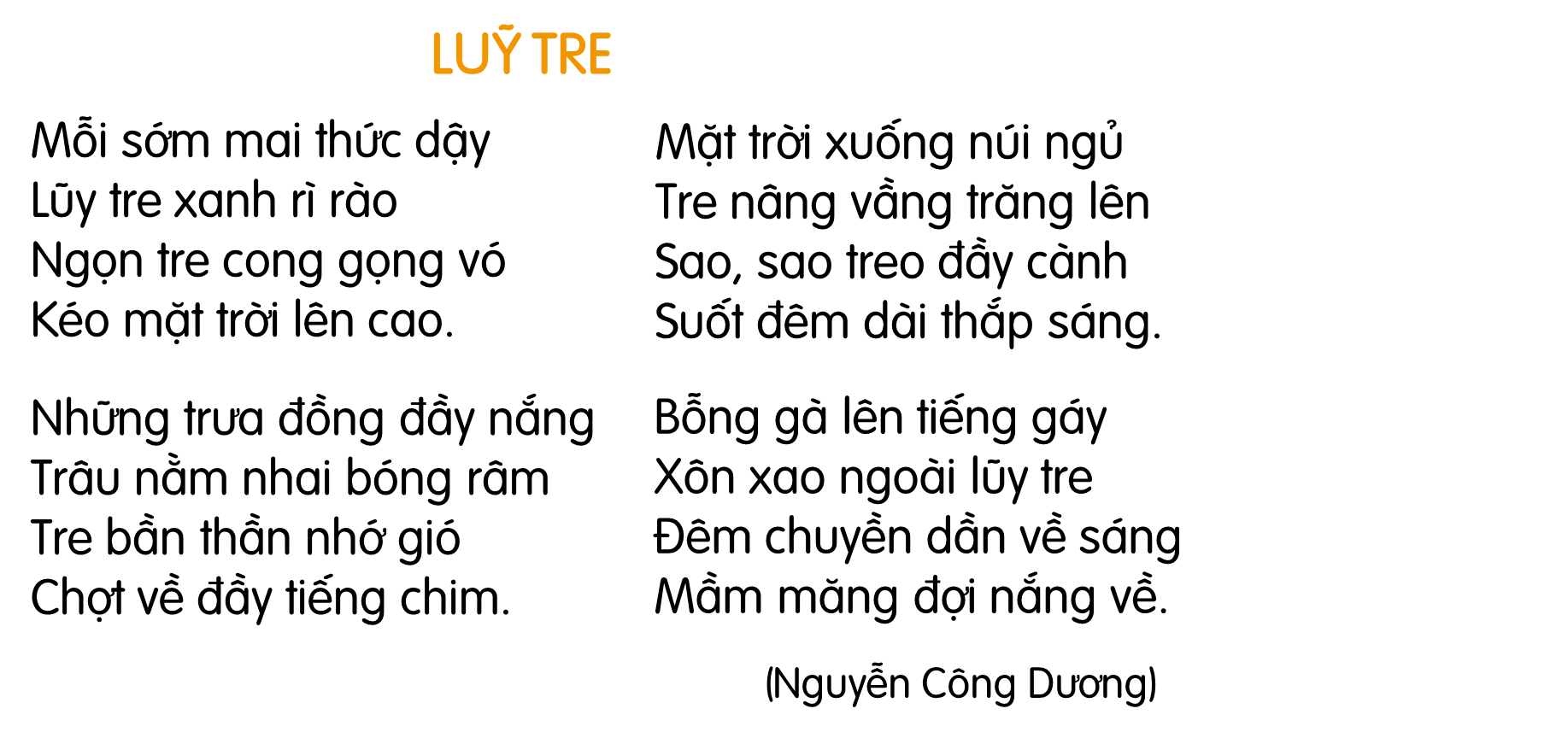 Em thích hình ảnh nào nhất trong bài thơ?
4
LUỸ TRE
Mỗi sớm mai thức dậy 
Lũy tre xanh rì rào 
Ngọn tre cong gọng vó
Kéo mặt trời lên cao.
Mặt trời xuống núi ngủ
Tre nâng vầng trăng lên
Sao, sao treo đầy cành
Suốt đêm dài thắp sáng.
Bỗng gà lên tiếng gáy 
Xôn xao ngoài lũy tre
Đêm chuyền dần về sáng
Mầm măng đợi nắng về.
Những trưa đồng đầy nắng
Trâu nằm nhai bóng râm
Tre bần thần nhớ gió
Chợt về đầy tiếng chim.
(Nguyễn Công Dương)
[Speaker Notes: Đọc lại toàn bài]
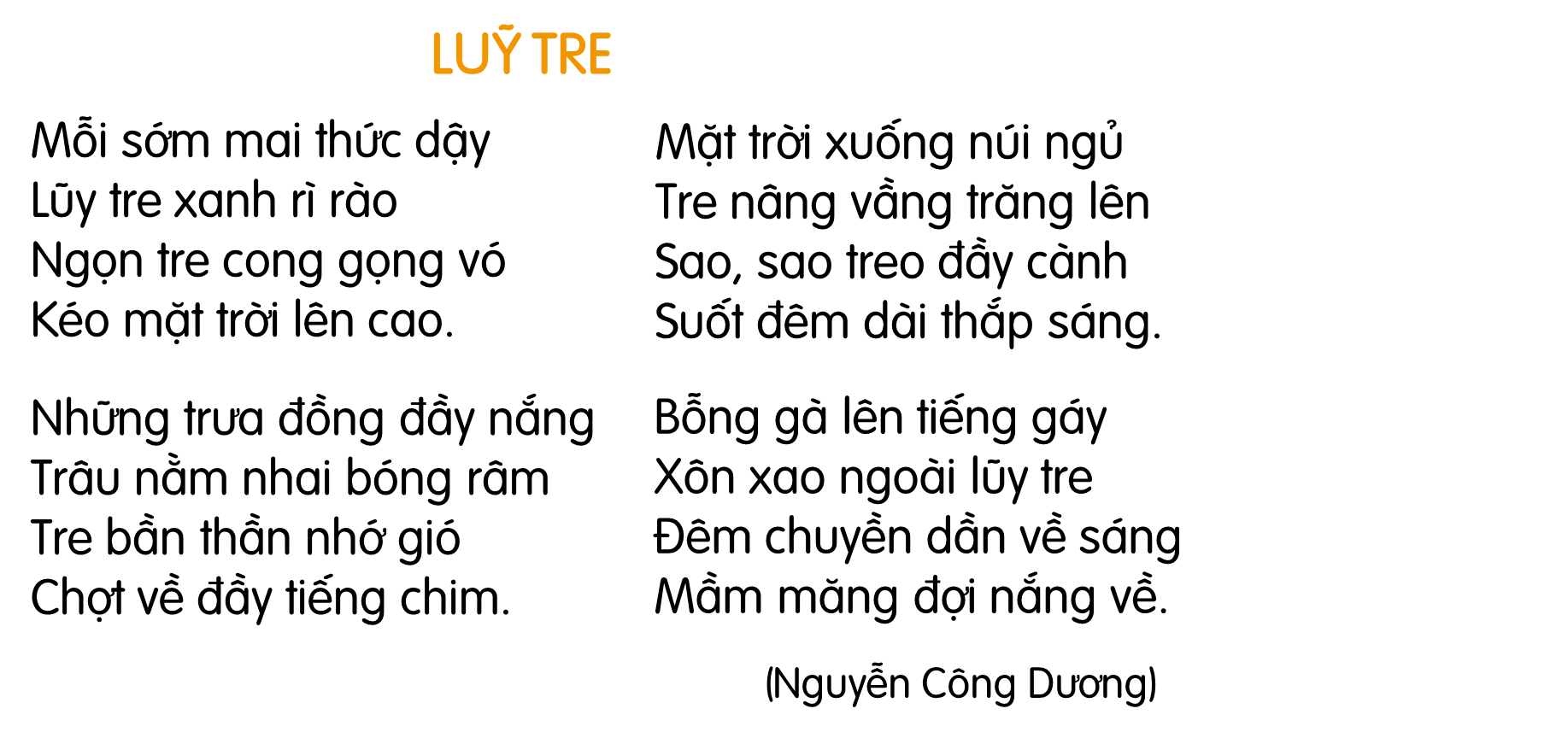 Tìm từ ngữ chỉ thời gian trong bài thơ.
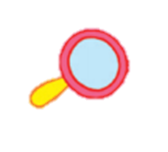 1
Tìm thêm những từ ngữ chỉ thời gian mà em biết.
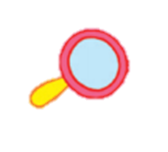 chiều
mai
năm
tháng
2
đông
hè
khuya
tối
…
[Speaker Notes: HS có thể sáng tạo nhiều cách giới thiệu, k cần theo gợi ý.]
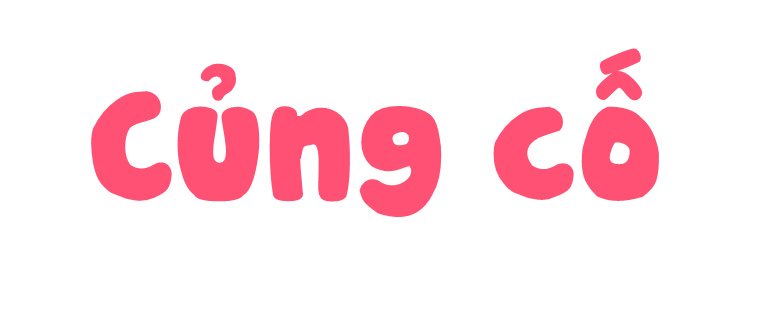 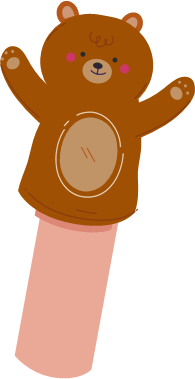 Luỹ tre gắn với hình ảnh nào ở đất nước ta?
A. Thành phố
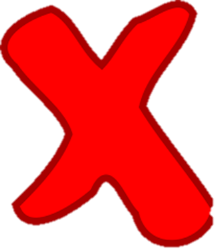 B. Nhà cao tầng
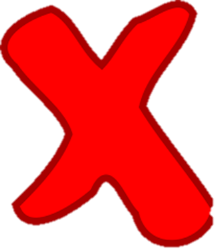 C. Nông thôn/vùng quê
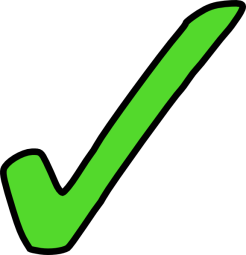 Từ ngữ chỉ đặc điểm nào là phù hợp khi nói về cây tre?
A. xấu xí
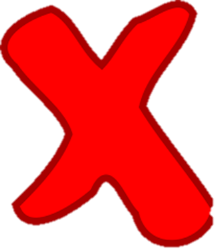 B. gần gũi
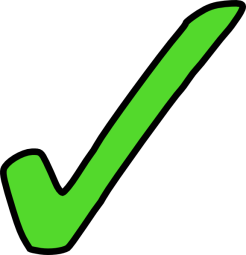 [Speaker Notes: Gần gũi với con người, gần gũi với mọi sự vật ở vùng quê]
Nói thêm những lợi ích của cây tre cho cuộc sống
[Speaker Notes: GV hướng HS tới việc biết nói lời cảm ơn, làm gì để tỏ lòng biết ơn hạt lúa, những người nông dân trồng lúa]
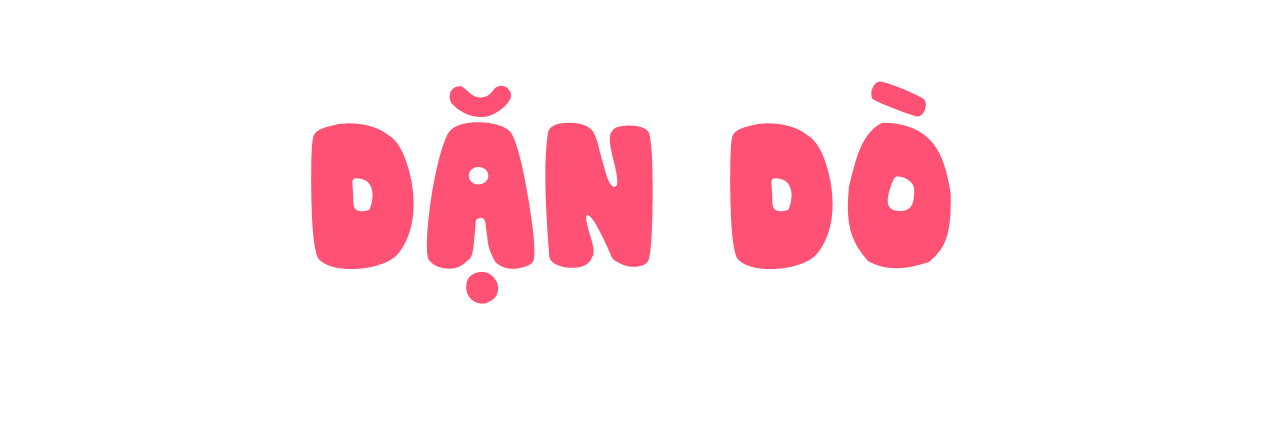